Requisiti di libri e registri contabili
(formazione)
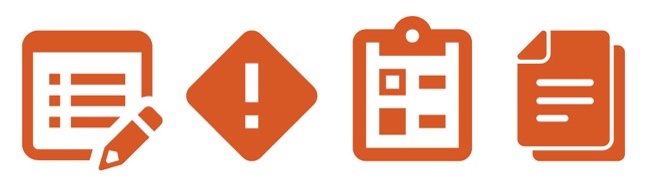 Descrizione
Fornire le linee guida relative al mantenimento di una documentazione di supporto completa e accurata per attività, pagamenti e conti ad alto rischio (ad es. note spese, piccola cassa, ecc.). I dipendenti sono tenuti a seguire questa formazione al fine di comprendere meglio l'importanza della conservazione della documentazione e come mantenere libri e registri adeguati.
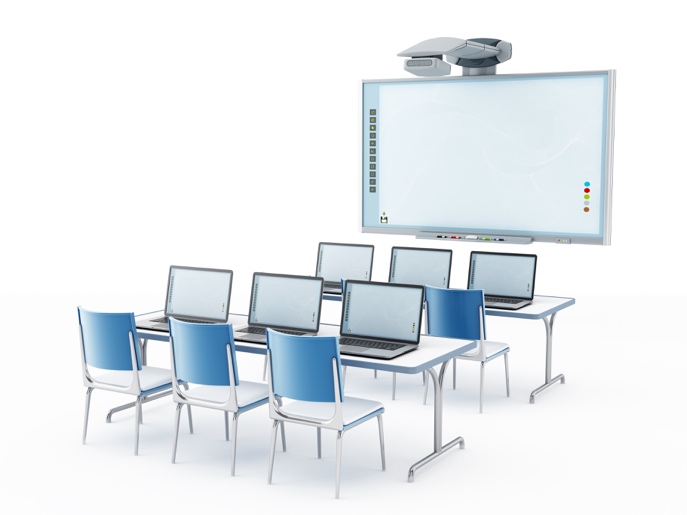 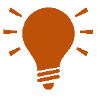 Benefici
Mantenere in modo accurato libri e registri contabili aiuterà l'azienda a registrare le transazioni commerciali in modo ragionevolmente dettagliato e a mantenere adeguati sistemi di controlli contabili interni. L'accuratezza di libri e registri contabili aiuterà l'azienda nell'efficace pianificazione, definizione del budget, rendicontazione e allocazione delle risorse.
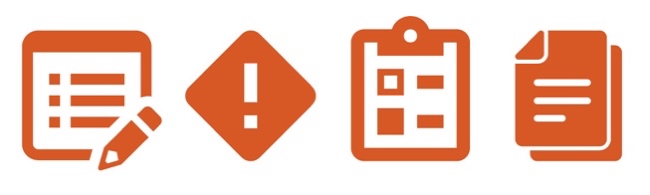 Istruzioni
Fornire la necessaria formazione periodica ai dipendenti responsabili della tenuta di libri e registri contabili, compresi i dipendenti neoassunti con tali mansioni. 
Assicurarsi che i materiali per la formazione siano a disposizione dei dipendenti secondo necessità.
Utilizzare i fogli presenze per registrare la partecipazione a ciascuna sessione di formazione.
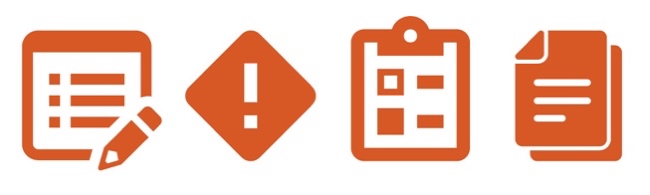 Altra documentazione da considerare
Foglio presenze
Linee guida relative a libri e registri contabili
1
Requisiti di libri e registri contabili
1
Vantaggi di libri e registri contabili accurati
Essere in grado di rispondere prontamente alle richieste fiscali e normative.
Indagini
Essere maggiormente in grado di prendere decisioni aziendali informate e di identificare potenziali opportunità.
Le seguenti diapositive descrivono in dettaglio i tipi di documentazione che dovrebbero essere conservati per determinati tipi di transazioni. Nella misura in cui la documentazione non sia disponibile, è necessario spiegare nel dettaglio perché non è disponibile.
Decisioni
Essere in grado di produrre rapidamente documenti in risposta a un audit (molti contratti includono una clausola di audit esercitabile).
Audit
Essere in grado di separare facilmente libri e registri per produttore, come spesso indicato nei contratti.
Record
3
Resoconti delle spese dei dipendenti
Erogazioni
Piccola cassa
Resoconti delle spese dei dipendenti
Come misura minima, deve essere conservata la seguente documentazione:
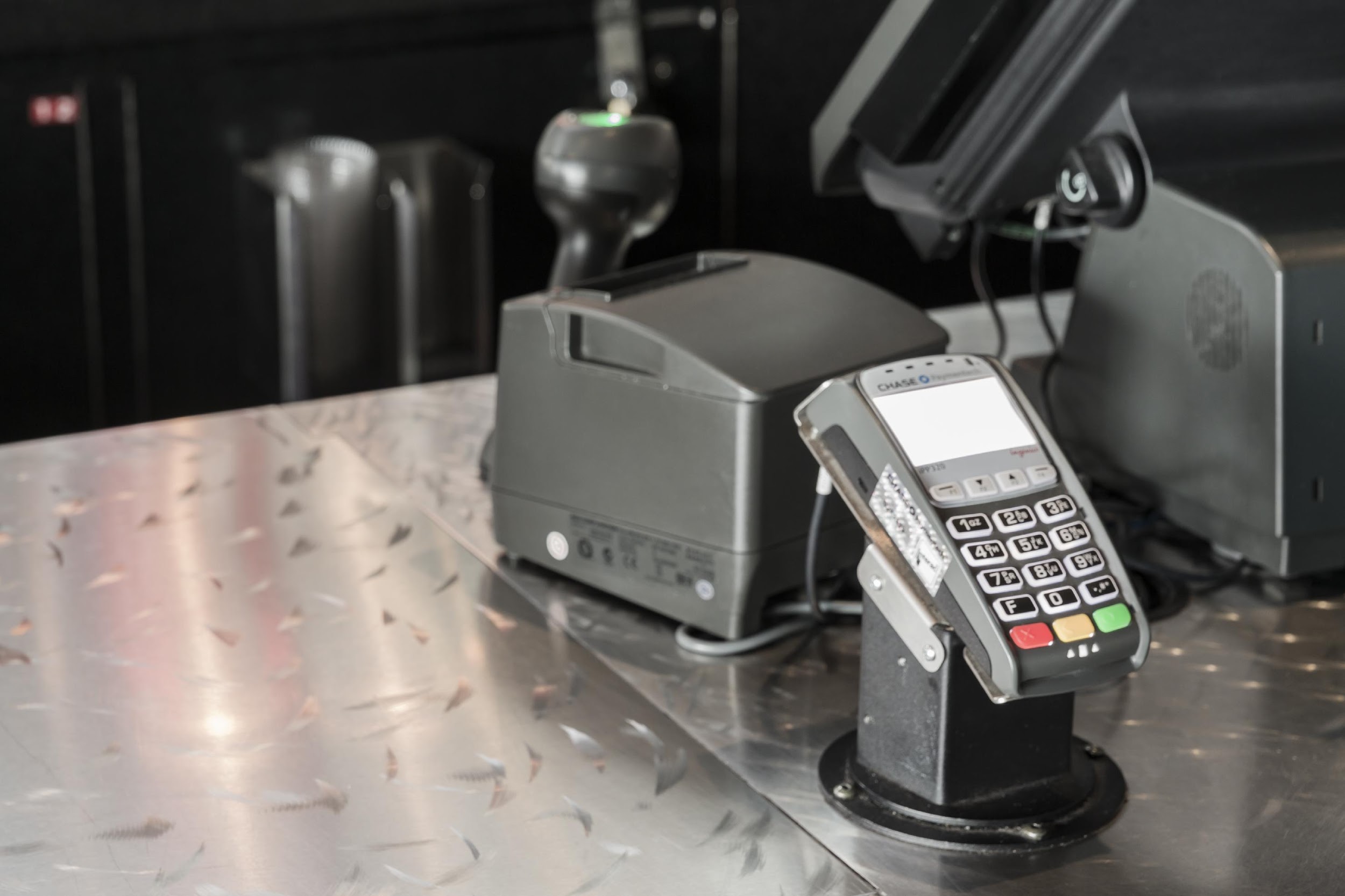 Contributi, donazioni, allegati e sponsorizzazioni
Licenze, spedizioni, trasporti, spese doganali
Ordini di vendita
4
Resoconti delle spese dei dipendenti
Erogazioni
Piccola cassa
Erogazioni
Come misura minima, deve essere conservata la seguente documentazione:
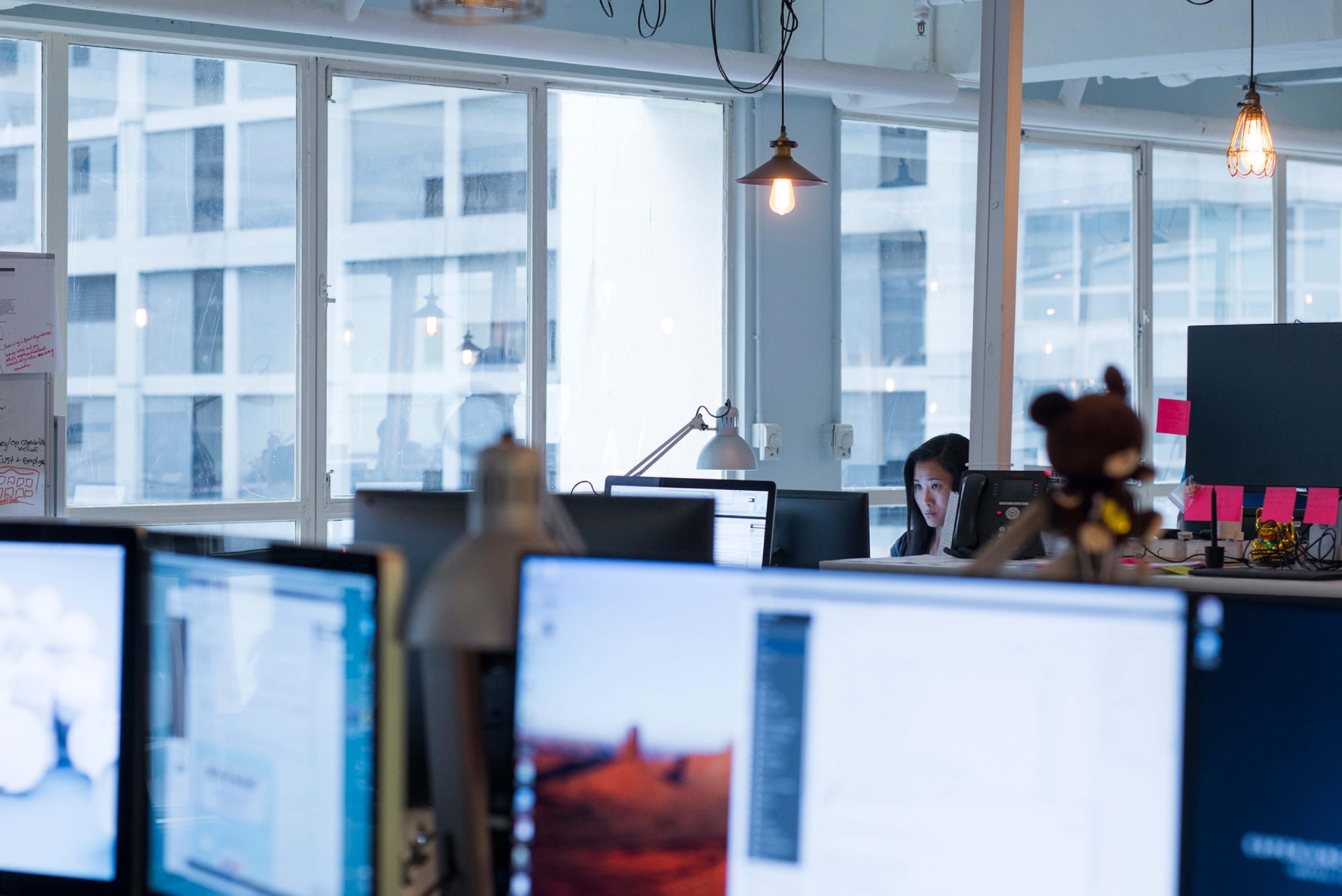 Contributi, donazioni, allegati e sponsorizzazioni
Licenze, spedizioni, trasporti, spese doganali
Ordini di vendita
5
Resoconti delle spese dei dipendenti
Erogazioni
Piccola cassa
Piccola cassa
Come misura minima, deve essere conservata la seguente documentazione:
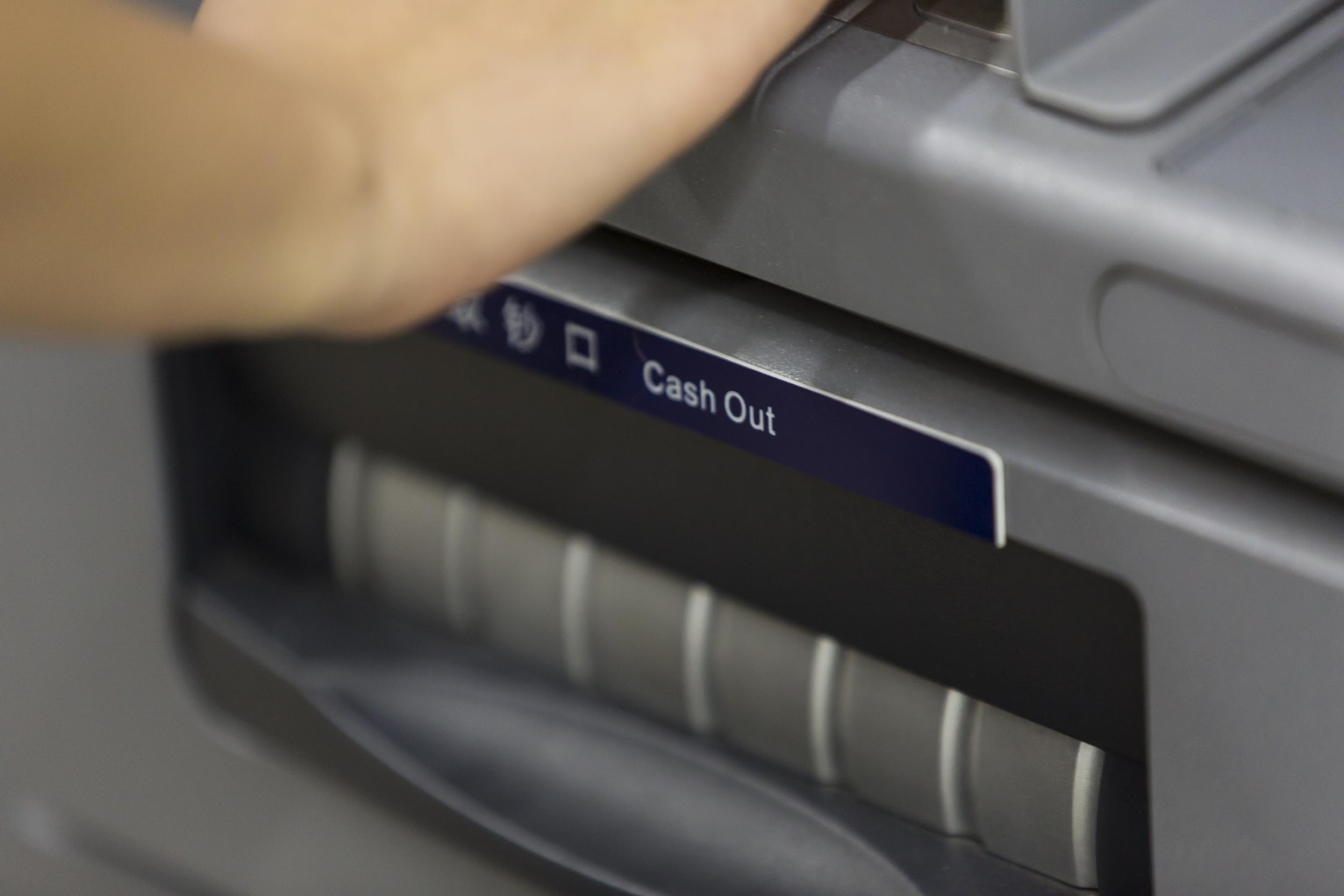 Contributi, donazioni, allegati e sponsorizzazioni
Licenze, spedizioni, trasporti, spese doganali
Ordini di vendita
6
Resoconti delle spese dei dipendenti
Erogazioni
Piccola cassa
Contributi, donazioni e sponsorizzazioni
Come misura minima, deve essere conservata la seguente documentazione:
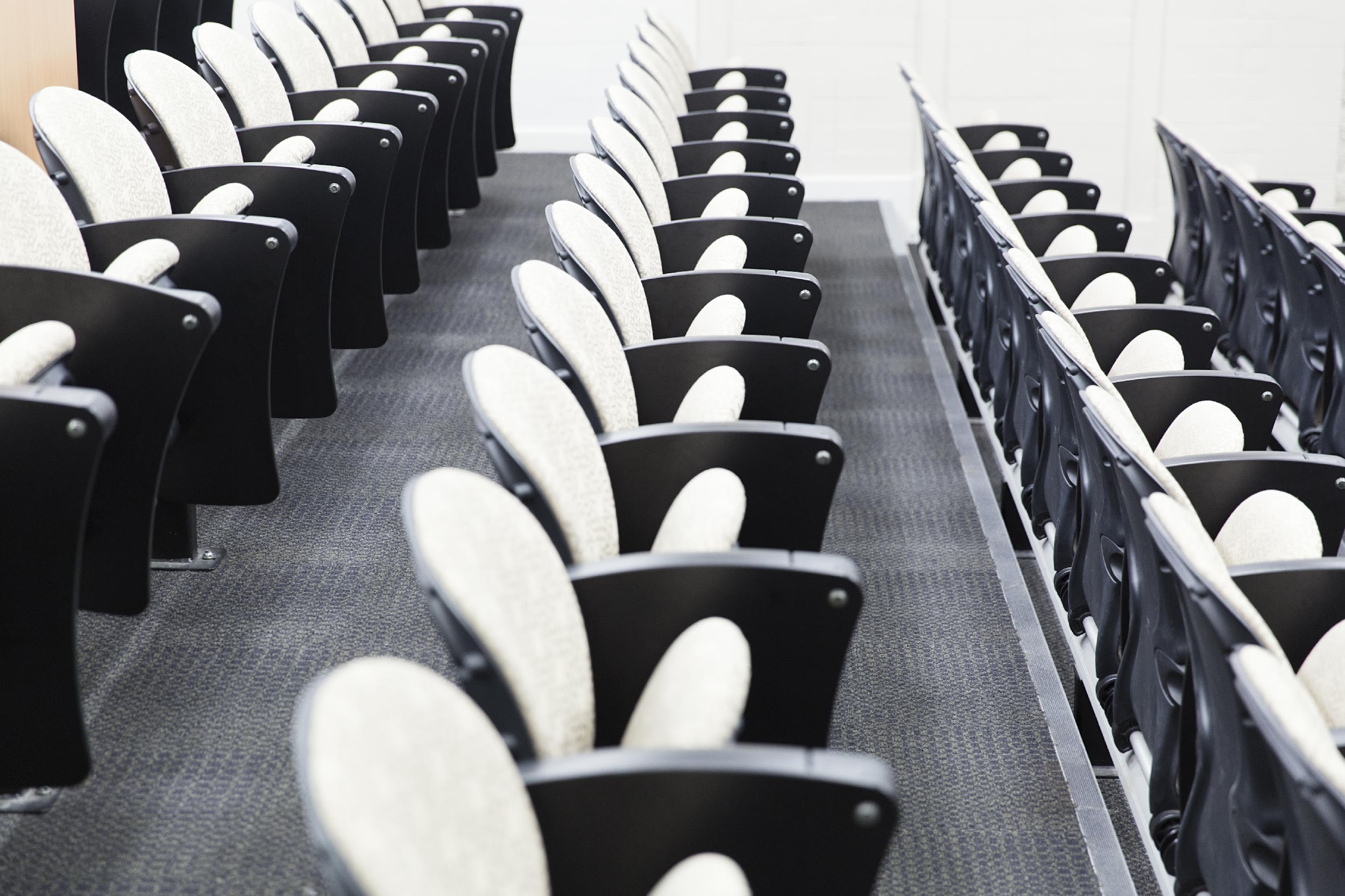 Contributi, donazioni, allegati e sponsorizzazioni
Licenze, spedizioni, trasporti, spese doganali
Ordini di vendita
7
Resoconti delle spese dei dipendenti
Erogazioni
Piccola cassa
Licenze, spedizioni, trasporti e 
spese doganali
Come misura minima, deve essere conservata la seguente documentazione:
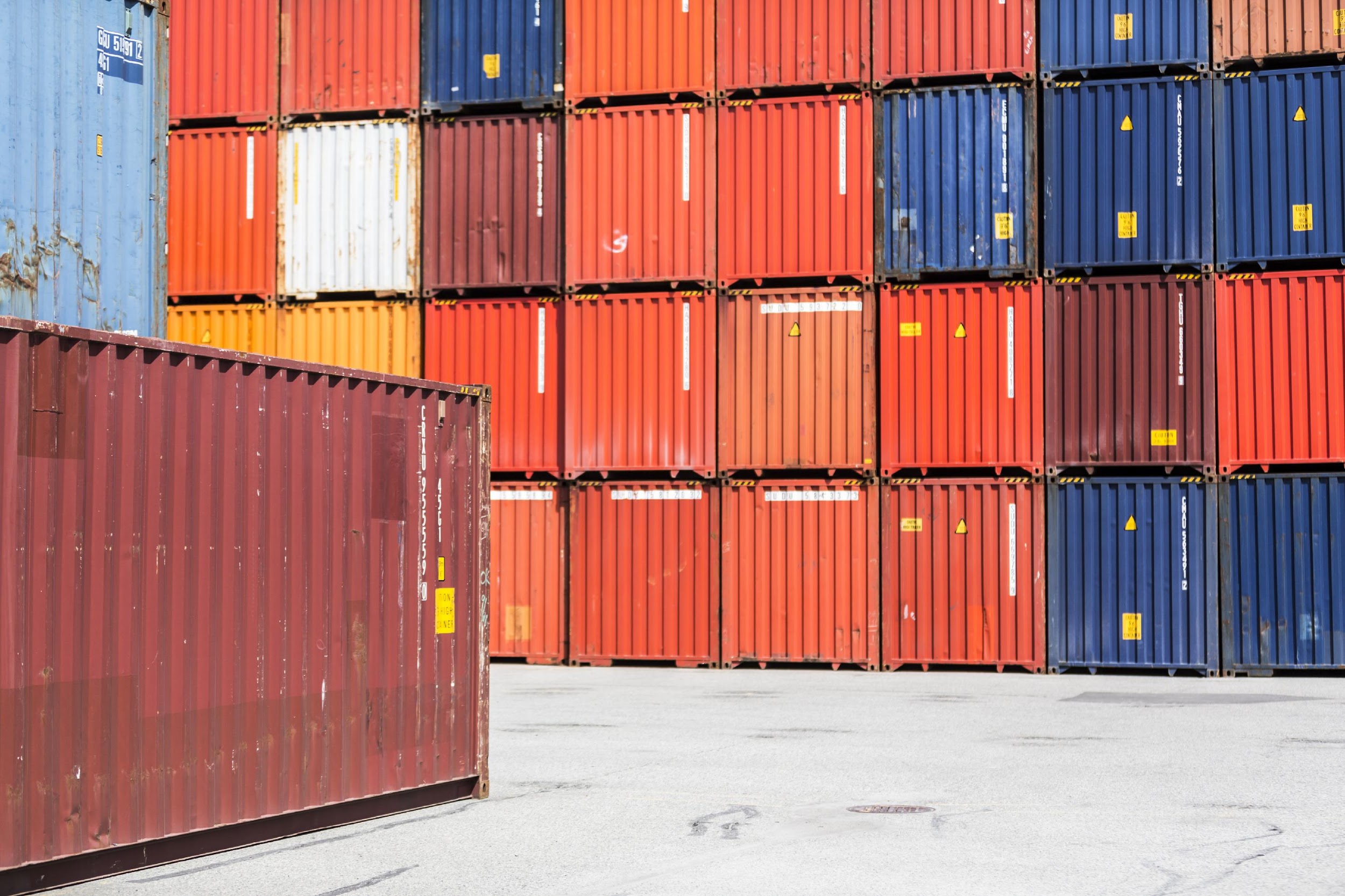 Contributi, donazioni, allegati e sponsorizzazioni
Licenze, spedizioni, trasporti, spese doganali
Ordini di vendita
8
Resoconti delle spese dei dipendenti
Erogazioni
Piccola cassa
Ordini di vendita
Come misura minima, deve essere conservata la seguente documentazione:
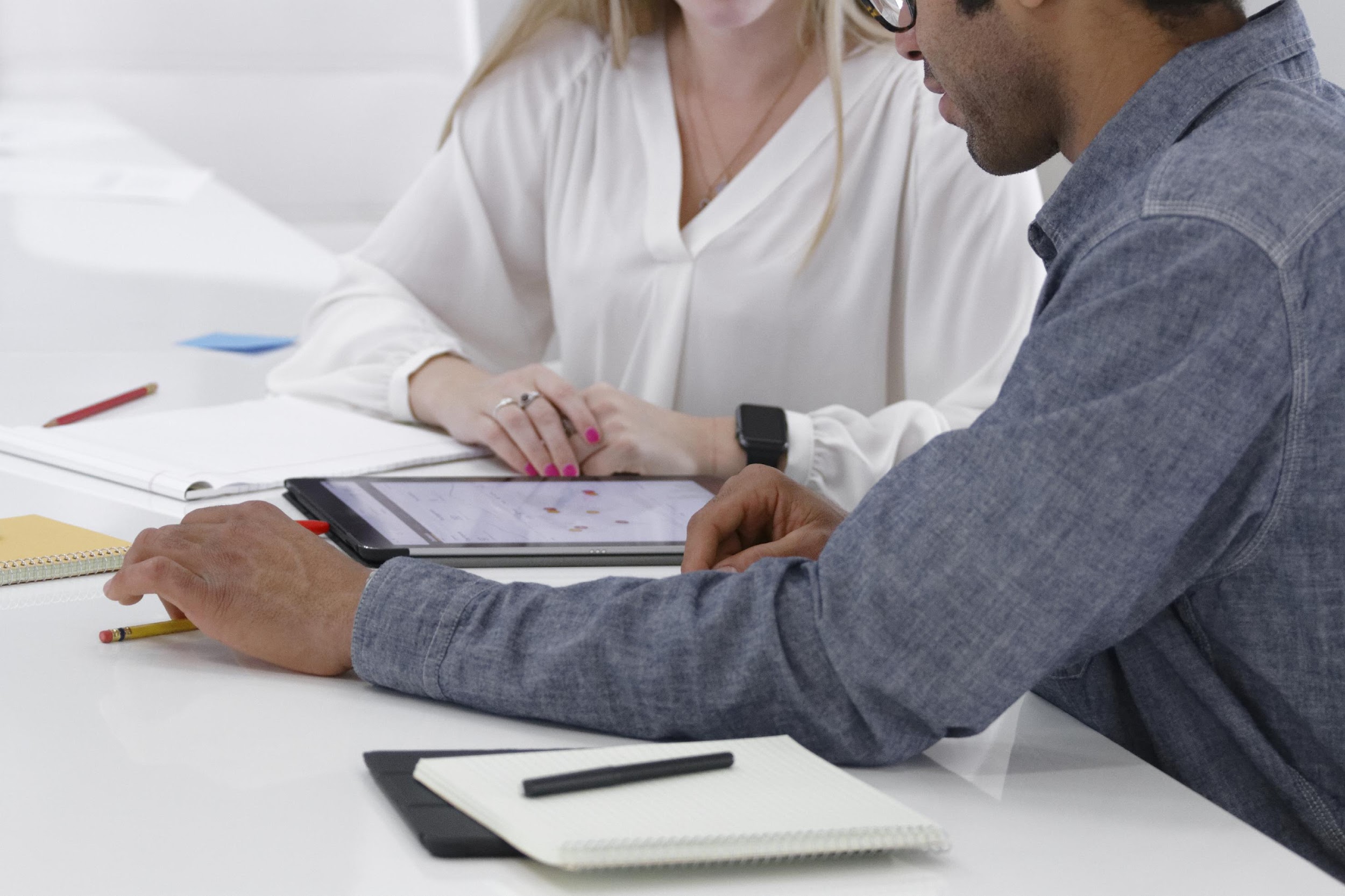 Contributi, donazioni, allegati e sponsorizzazioni
Licenze, spedizioni, trasporti, spese doganali
Ordini di vendita
9
Punti chiave
10